WOODEND LIFESTYLE CARERS GROUP INC Macgregor’s Farm Steering Committee
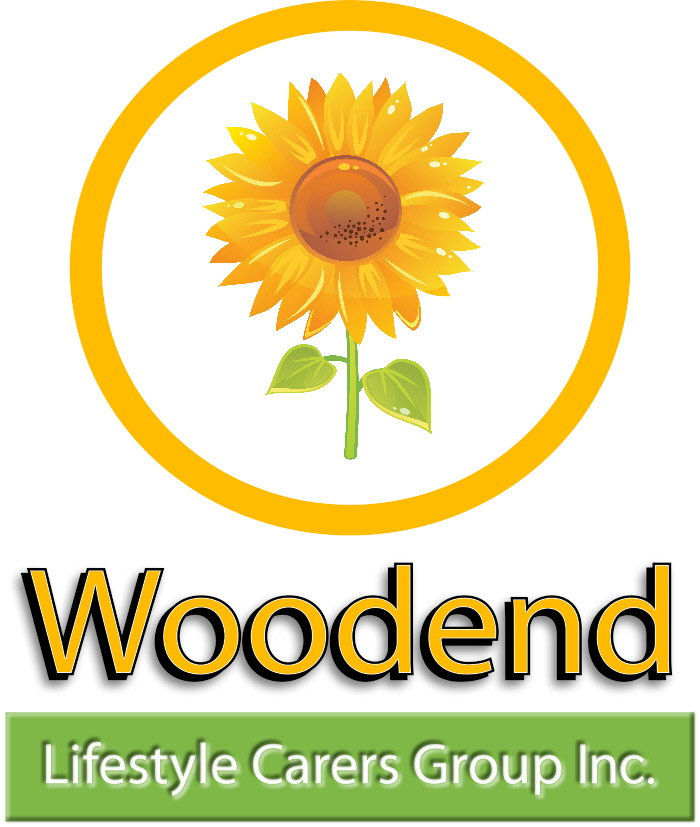 Patron 
Athol Guy
Chairman 
Anthony Mirabelli
Secretary 
Cherry Servis
Treasurer
Gary McSwain
Health 
Dr. Caroline Lee
Financial Planning
Bob Nixon
Legal 
Anthony Mirabelli
Marketing	 
Francesca Thorne
President WLCG
Lloyd Neil Pomroy
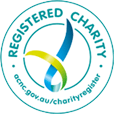 www.wlcg.org.au
www.wlcg.org.au
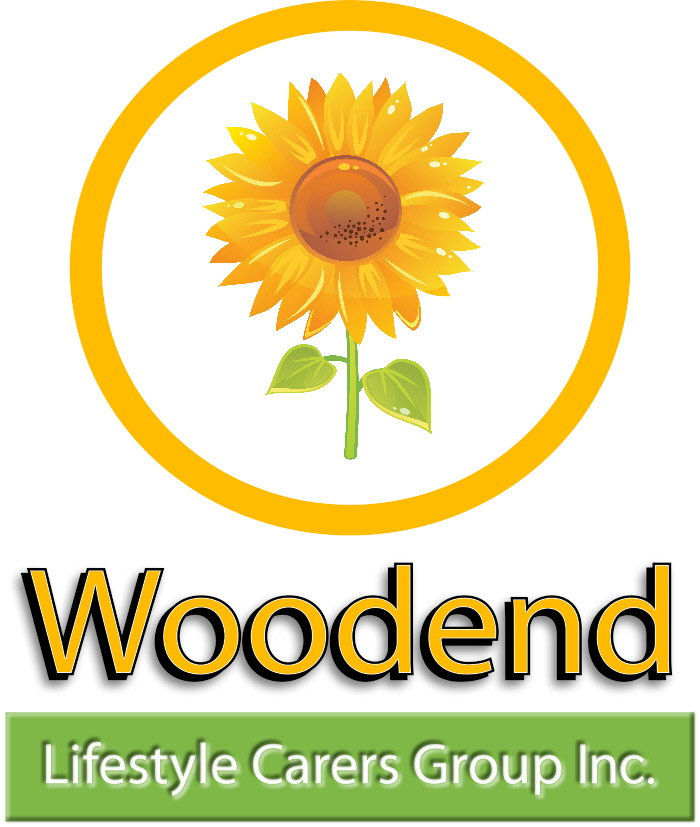 WOODEND LIFESTYLE CARERS GROUP INC ORGANISATIONAL CHART
Patron 
Athol Guy AO
President 
Lloyd Neil Pomroy
Vice President 
Francesca Thorne
Member 
Linda McLeod
Member 
Anthony Mirabelli
Treasurer
Gary McSwain
Secretary
Cherry Servis
Member
TBA
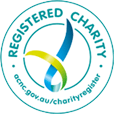 www.wlcg.org.au
www.wlcg.org.au